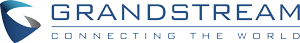 GXW4108
(Bircom Ergin BOYACI – Müşteri Deneyimi ve Ürün Geliştirme)
2017
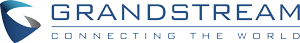 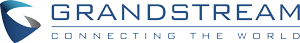 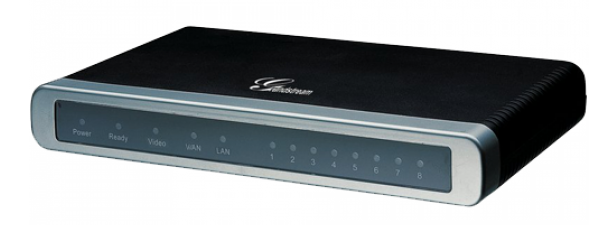 4 ve 8 port kapasiteli
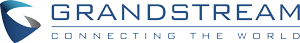 Cihazın IP tespit
Grandstream IP Discovery tool kullanarak cihazın MAC adresinde aldığı IP tespit etmenize 
yarayan bir uygulamadır, grand stream cihazının WAN portu kullanılır,
uygulamayı aşağıdaki link den indirip bilgisayarınızdaki bir dizine çıkartmalısınız
http://ftp.bircom.com/Grandstream/VOIP%20GW/Grandstream_IP_Discovery_Tool/IPQuery.zip
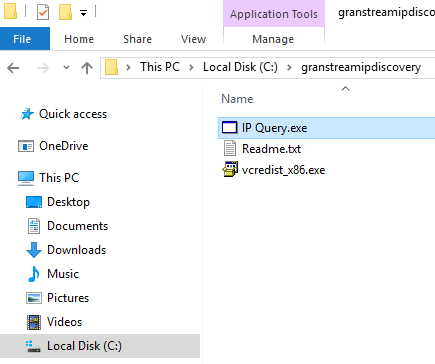 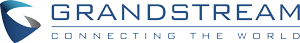 Cihazın IP tespiti
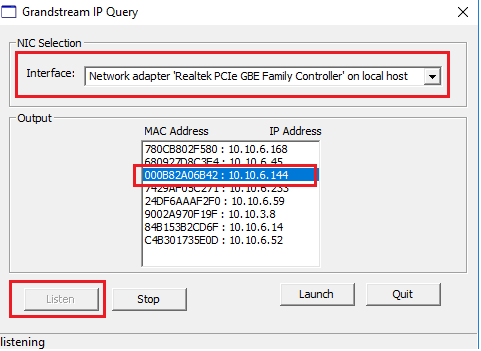 IP Query.exe yazılımı çalıştırılır,
Listen butonuna basılır, 

interface kısmından ilgili network
portu seçilir

Son olarak FXO GW in network kablosu
çıkartılıp takılır,

Bu durmda cihaz ARP paketi yayınlar
ve ekranda göründüğü gibi MAC adresinden cihazın IP sini tespit etmiş oluyoruz
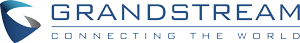 Cihazın IP tespiti
Cihaz ip sini tespit etmenin bir diğer yolu Wireshark network capture yazılımını kullanmaktır,
Bu yazılımı aşağıdaki linkden indirip kurabilirlisiniz
https://www.wireshark.org
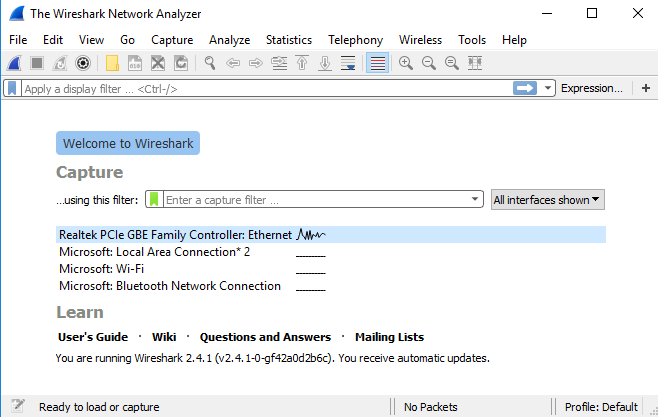 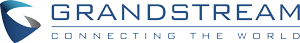 Cihazın IP tespiti
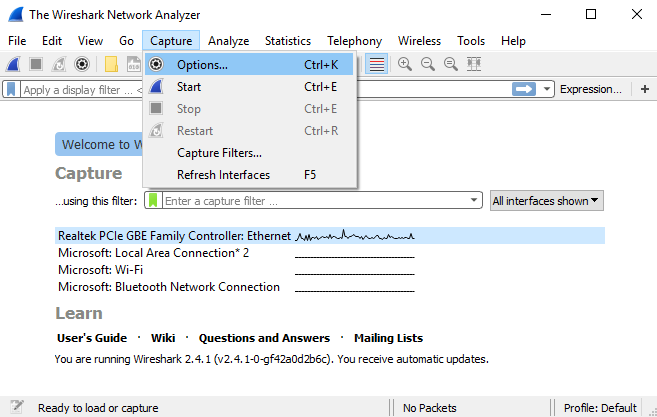 Capture Options bölümünden bilgisyarın ethernet portu seçilir
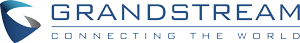 Cihazın IP tespiti
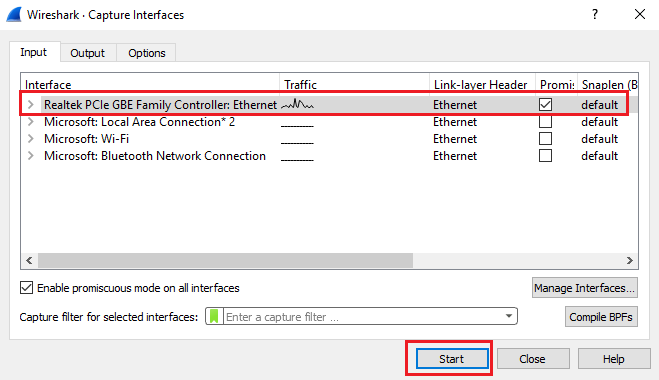 Dinleme yapacak olan ethernet portu buradan seçilir
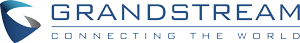 Cihazın IP tespiti
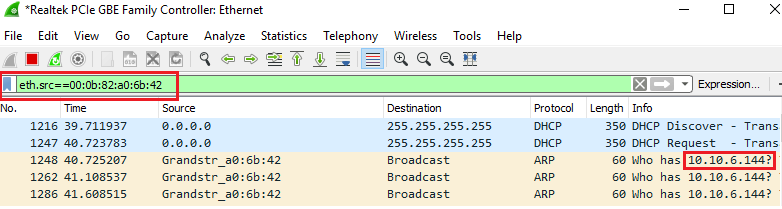 açılan filtreleme penceresine cihazın MAC adresi şu şekilde girilir eth.src==00:0b:82:a0:6b:42
Granstream cihazının etherneti çıkartılıp takılır ve ekran örneğinde göründüğü gibi
Cihazın 10.10.6.144 ip sini aldığı tespit edilir
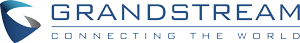 Web arayüzüne bağlanma
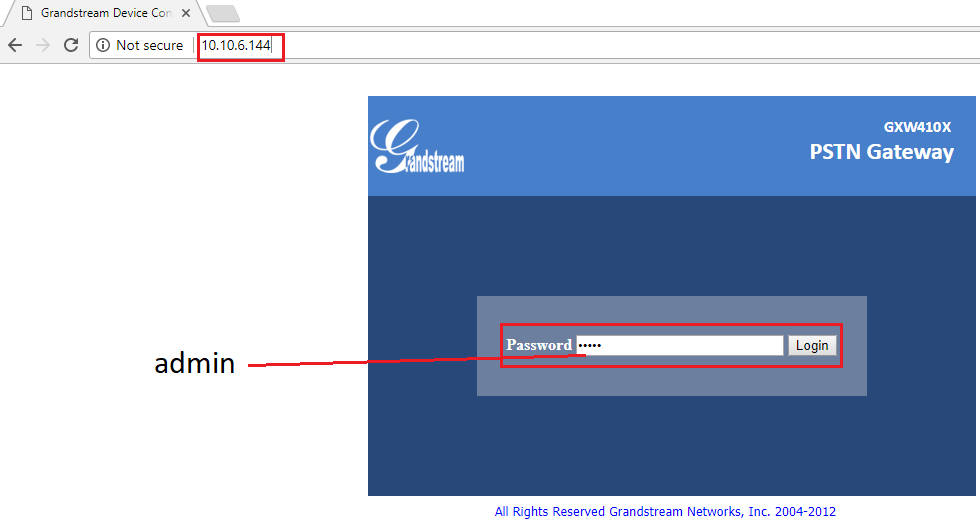 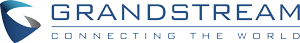 Bundan sonraki aşamada 8 FXO portlu GrandStream cihazı ile başka bir cihaz
Arasında sip trunk kurularak çağrı alınıp çağrı gönderilecek, 
Grnadstream IP si http://10.10.6.144 diğer cihaz ip si http://10.10.6.101 olacak
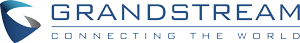 Sip trunk tanımı
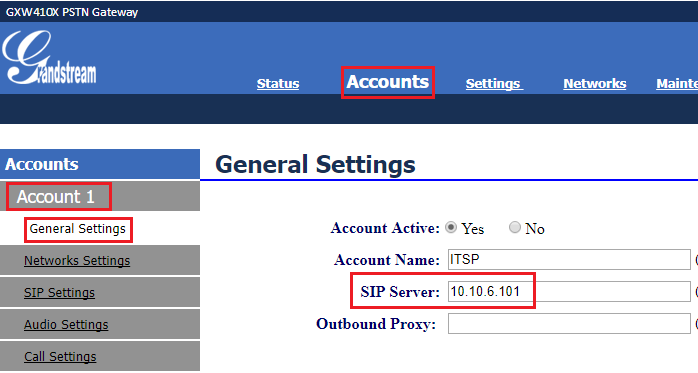 Karşı tarafın SIP ip si tanımlanır
Sip trunk tanımı
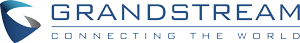 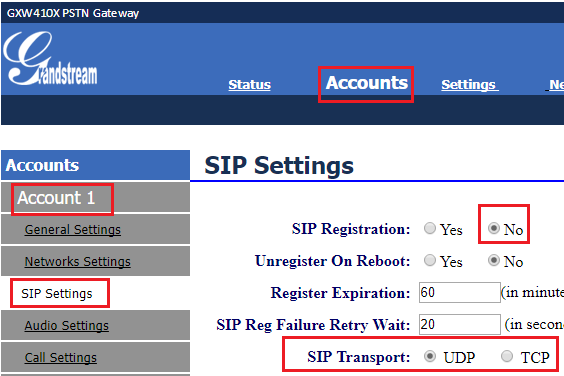 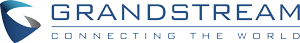 Codec tanımları
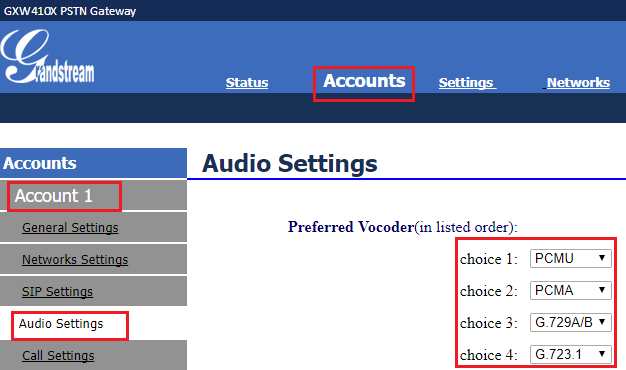 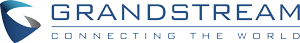 RTP port tanımı
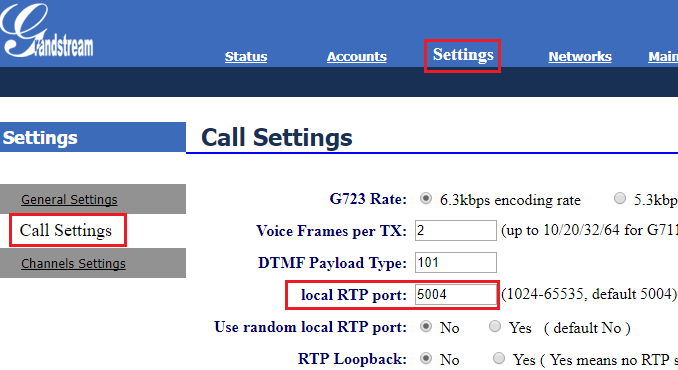 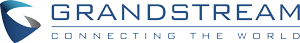 DTMF ve SIP dinleme portu ayarı
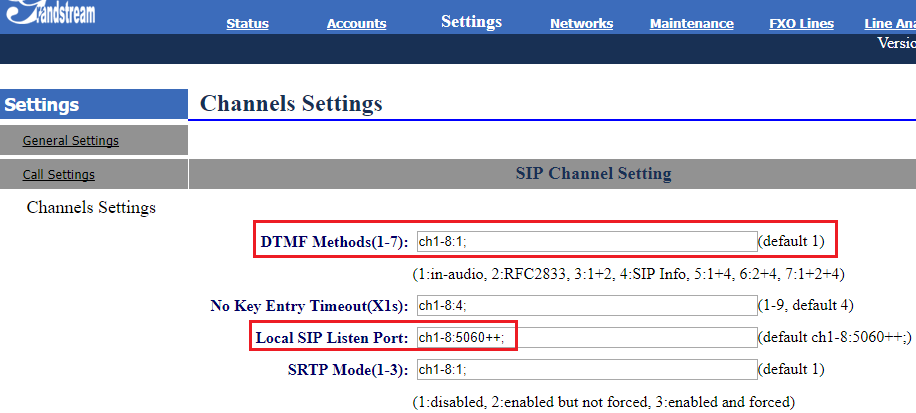 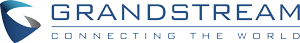 FXO to IP yönlendirme
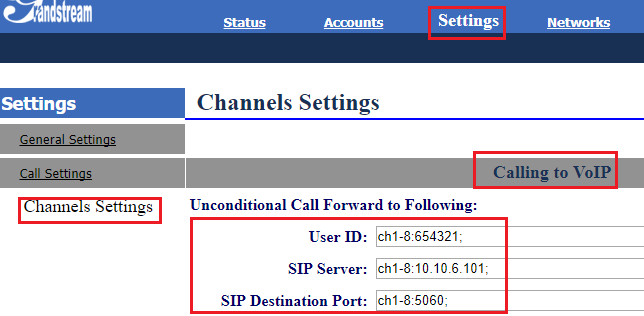 User ID: ch1-8:654321; = 1 ile 8 inci kanala ring geldiğinde 654321 numarasına autodial yap
Sip server: ch1-8:10.10.6.101; 1 ile 8 nci kanala ring geldiğinde audial numarasını bu ip ye gönder
sip destination port, karşı tarafın portunu beliller
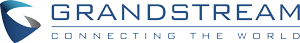 IP to FXO yönlendirme
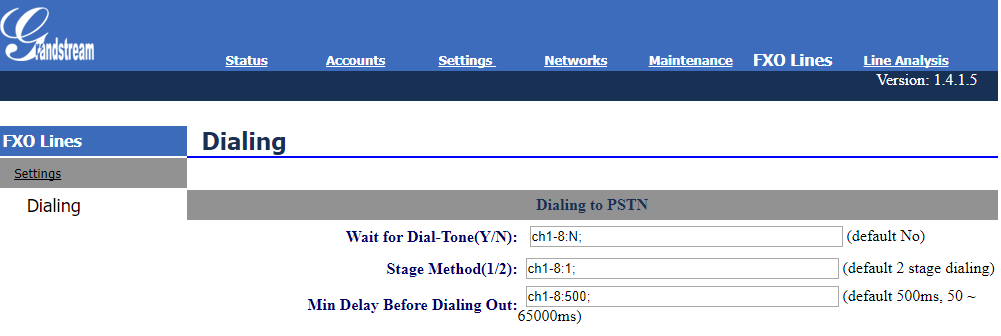 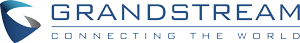 IP to FXO yönlendirme
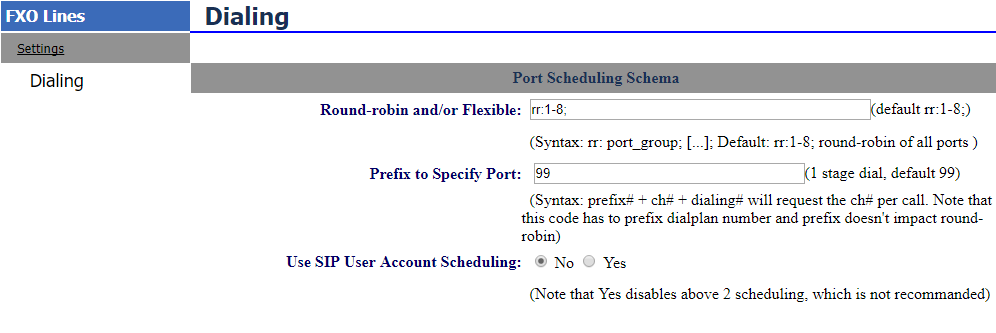 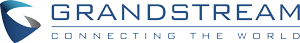 IP to FXO yönlendirme
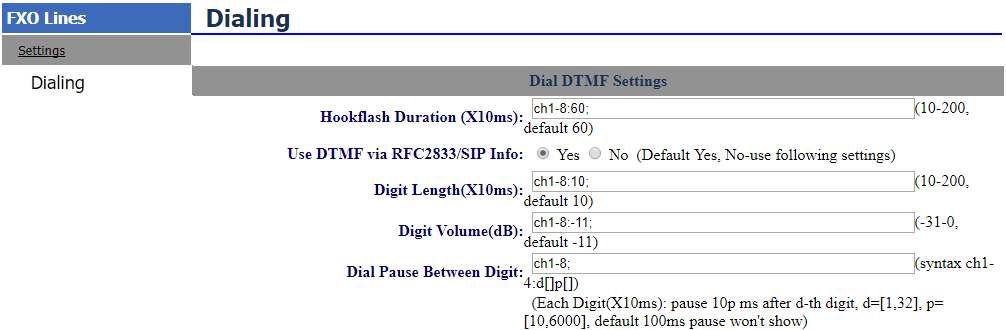 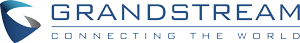 IP to FXO yönlendirme
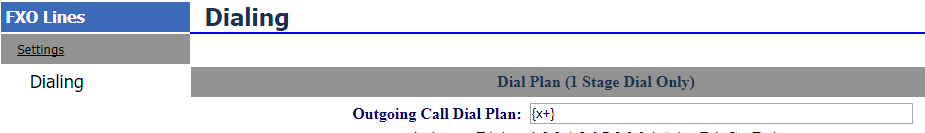 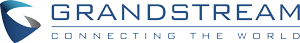 CPT frekans ayarları
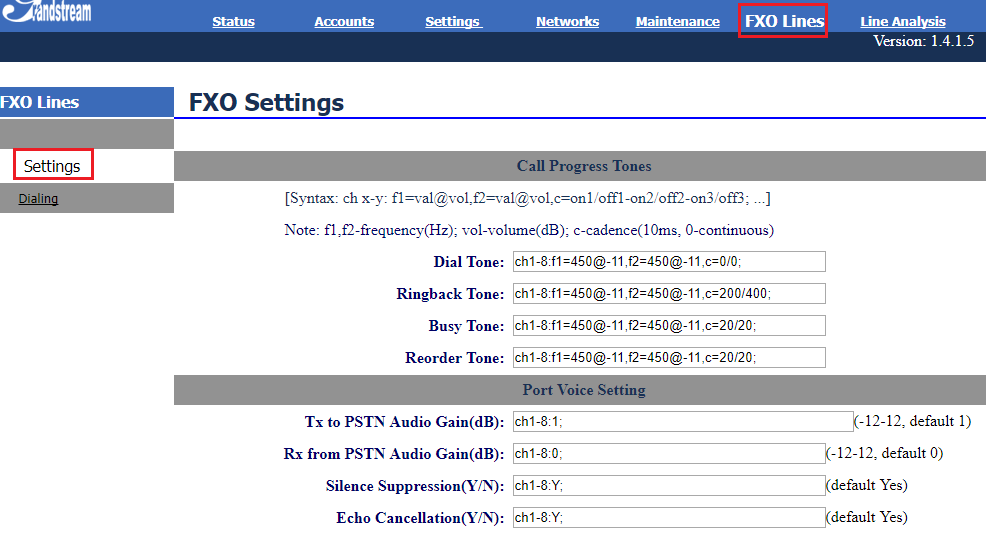 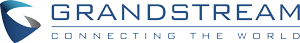 Meşkül tonuna göre hattı kapat
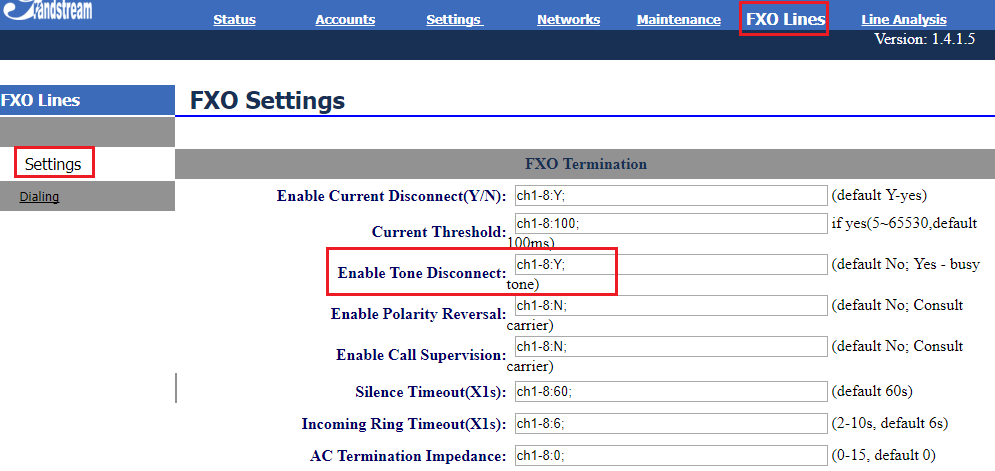 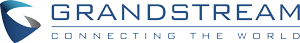 Arayan numara algılama
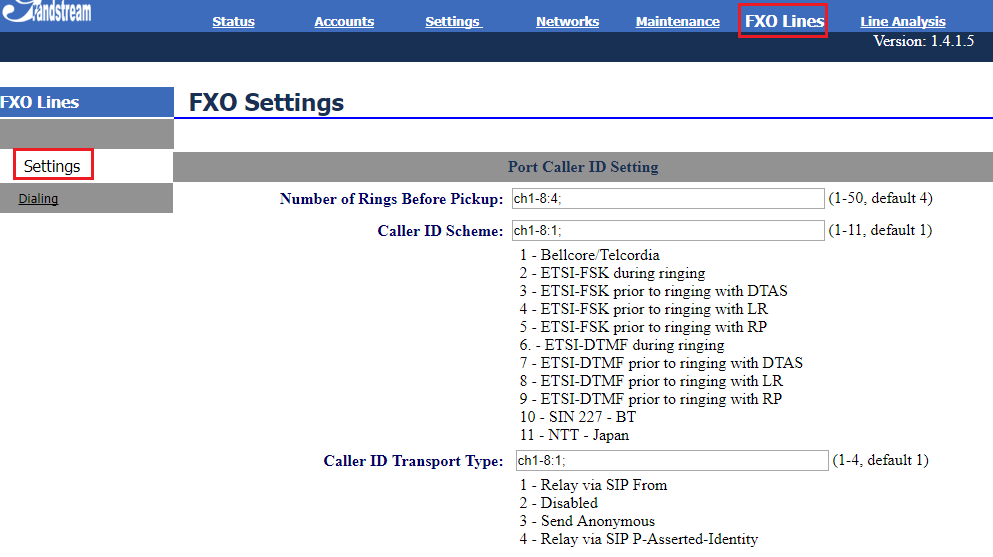